SKRIVNOSTI 
ROŽNEGA 
VENCA
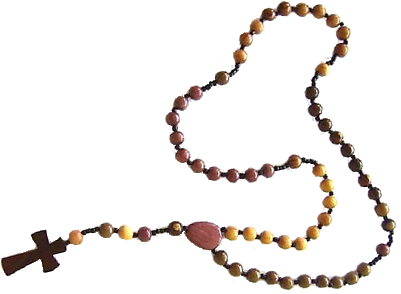 Foto: Qumran.net
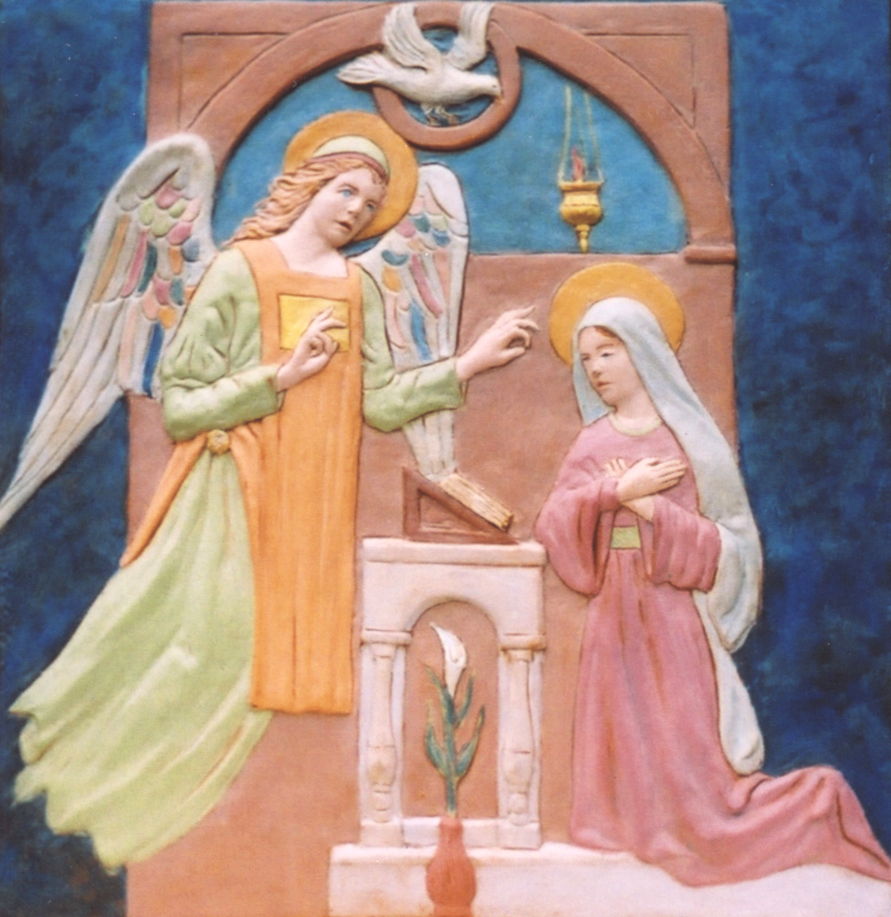 Veseli del
1. Ki si ga Devica od Svetega Duha spočela.
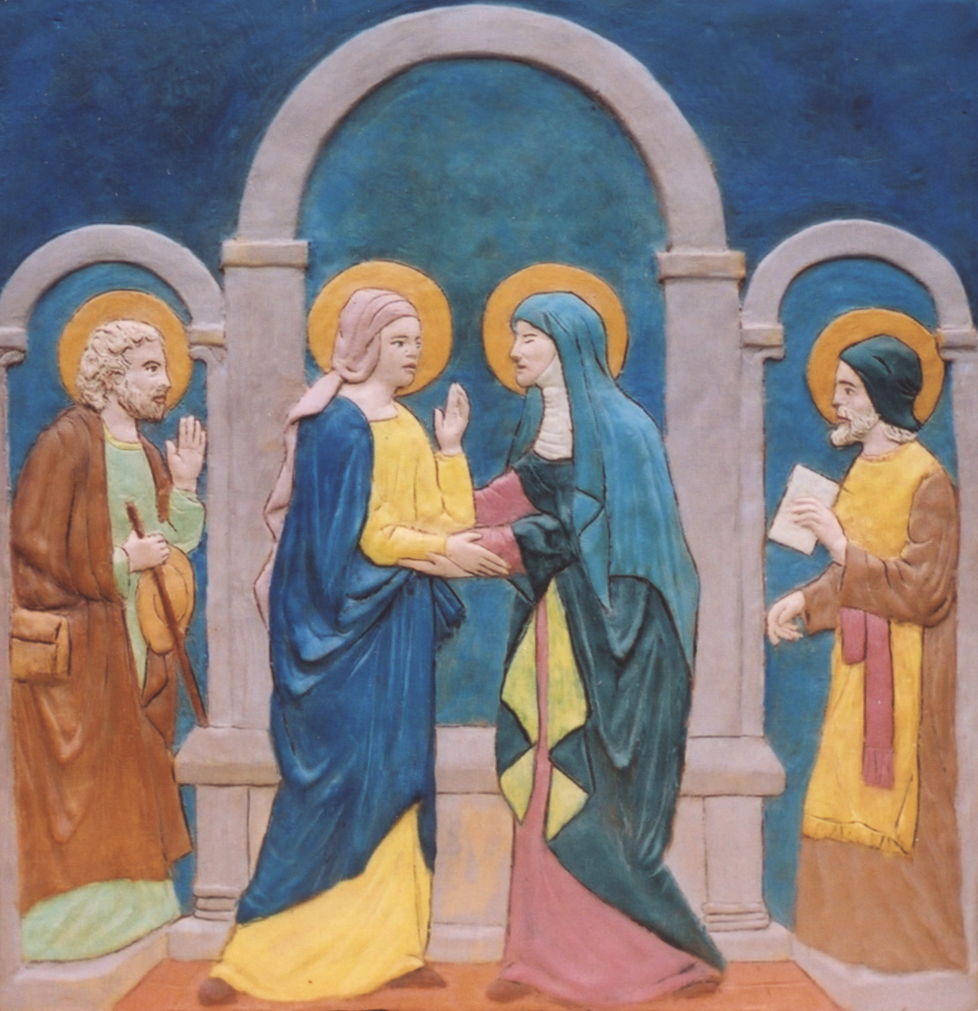 Veseli del
2. Ki si ga Devica v obiskovanju Elizabete nosila.
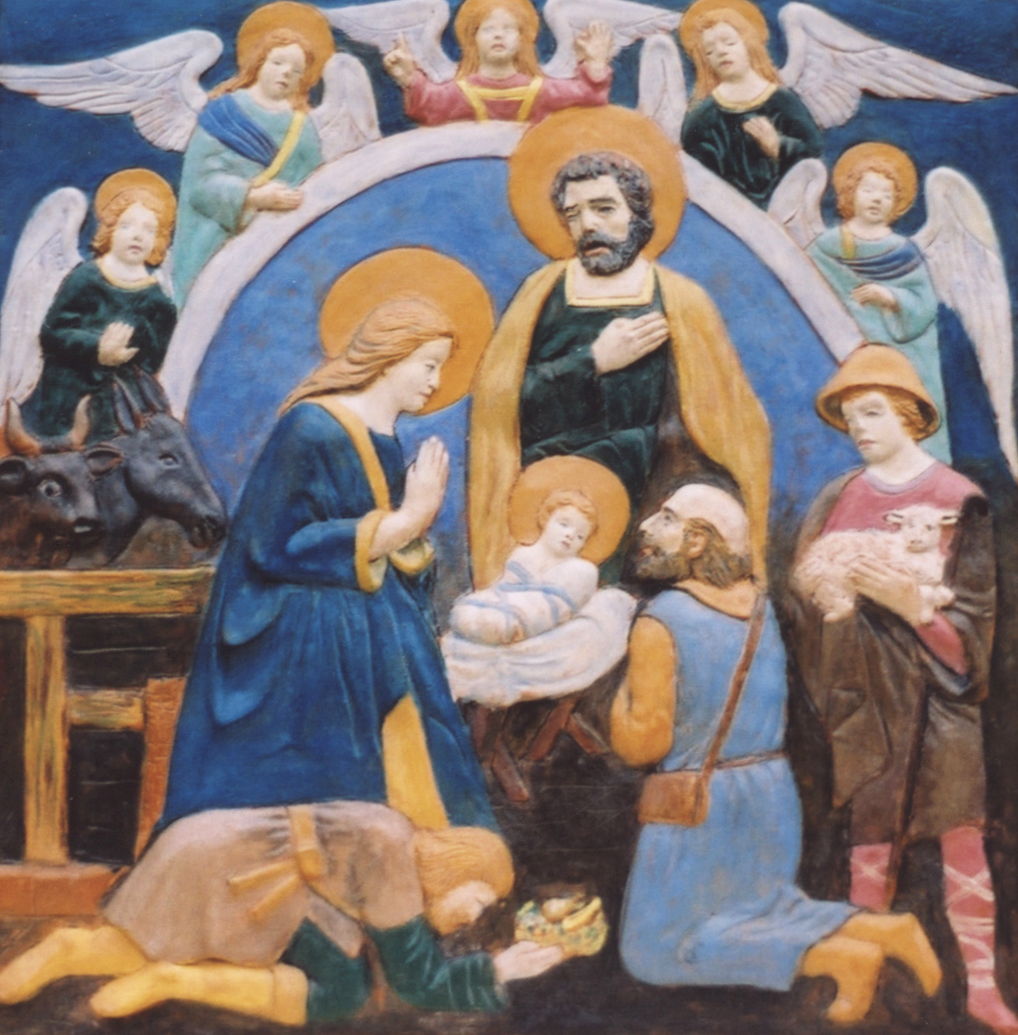 Veseli del
3. Ki si ga Devica rodila.
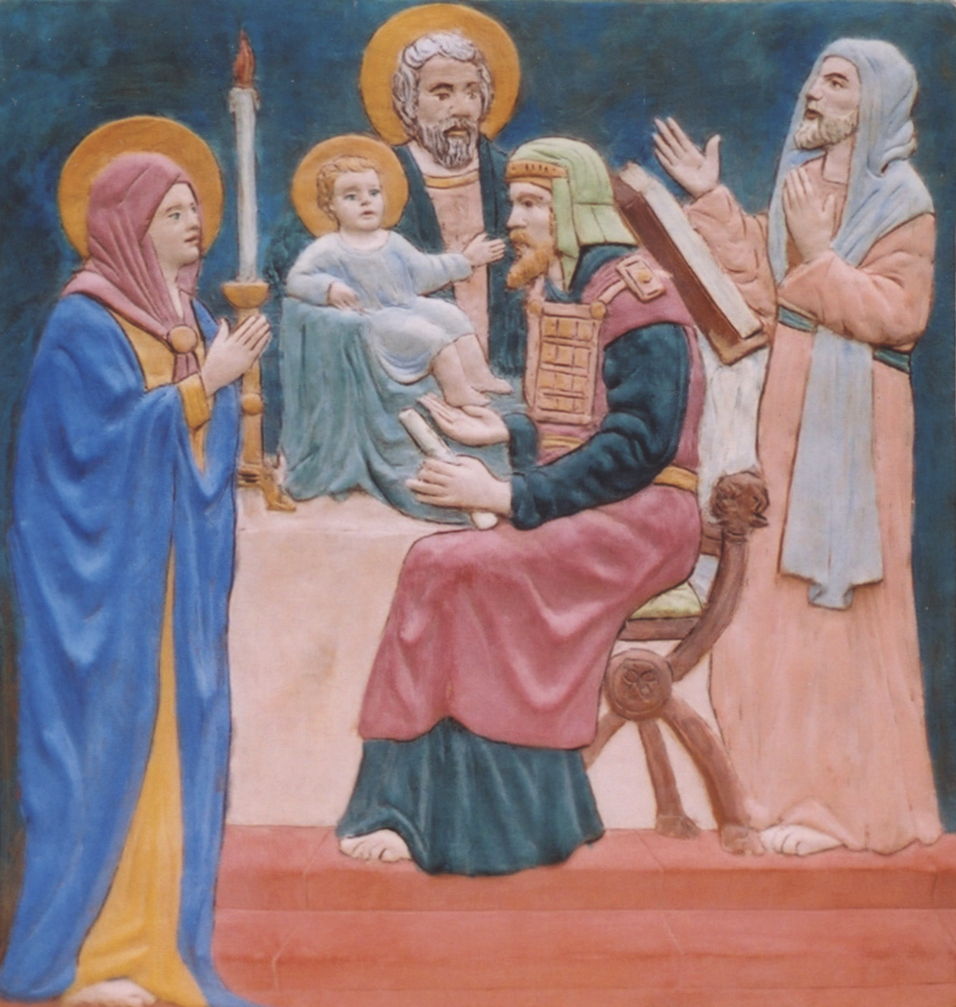 Veseli del
4. Ki si ga Devica v templju darovala.
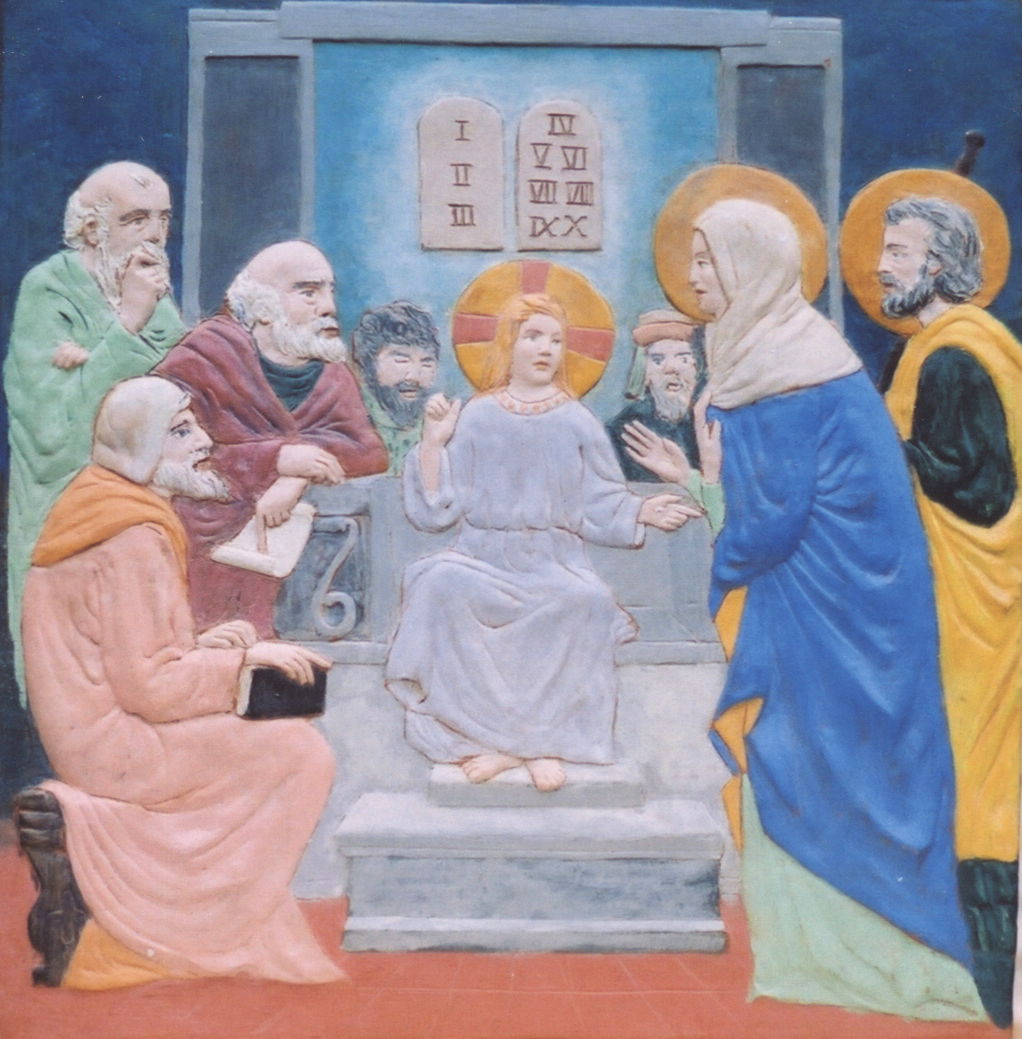 Veseli del
5. Ki si ga Devica v templju našla.
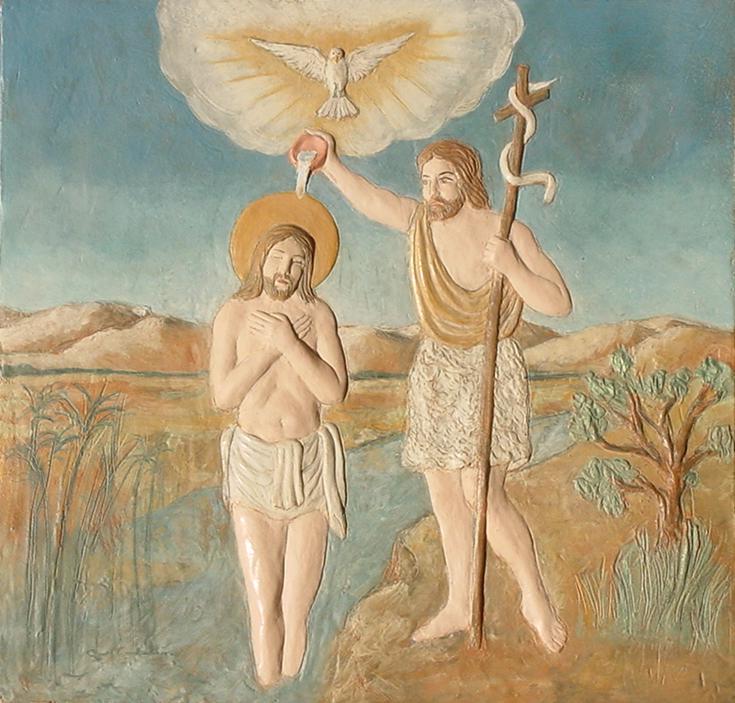 Svetli del
1. Ki je bil krščen v Jordanu.
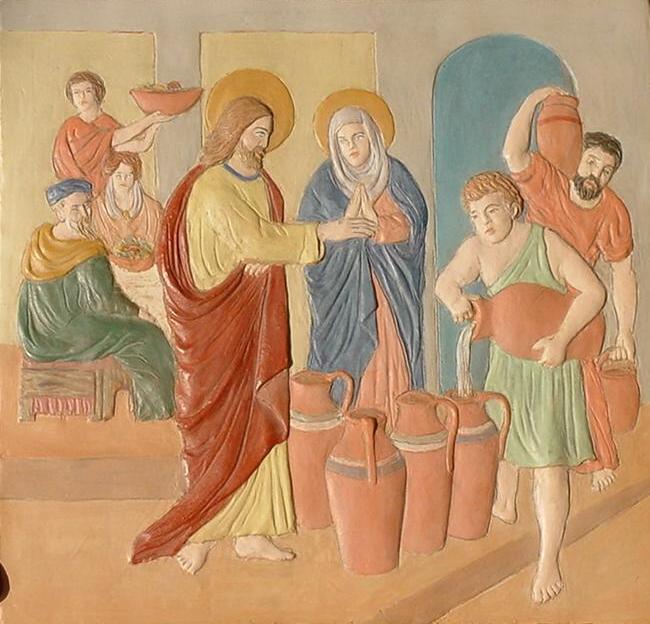 Svetli del
2. Ki je v Kani naredil prvi čudež.
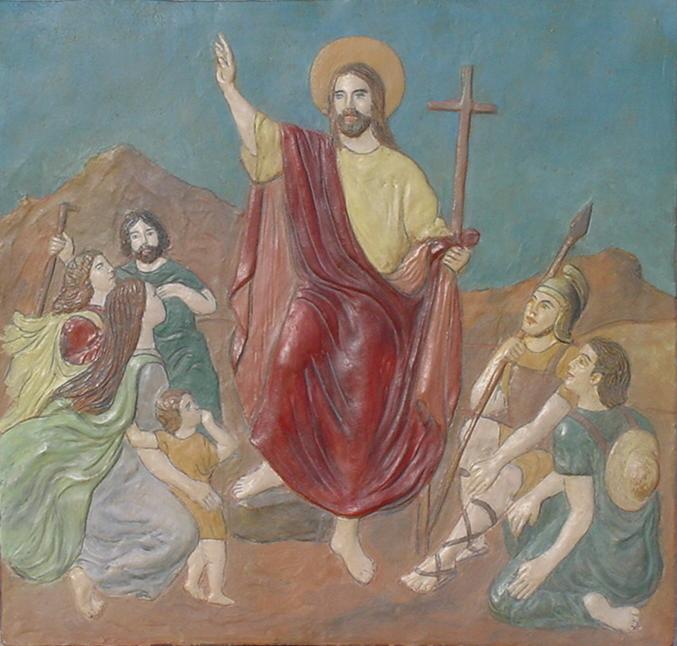 Svetli del
3. Ki je oznanjal Božje kraljestvo.
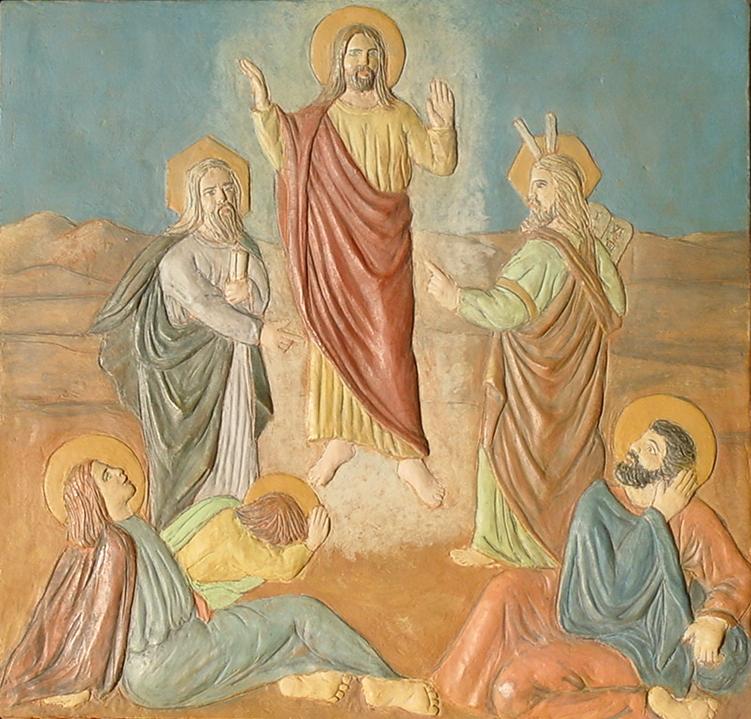 Svetli del
4. Ki je na gori razodel svoje veličastvo.
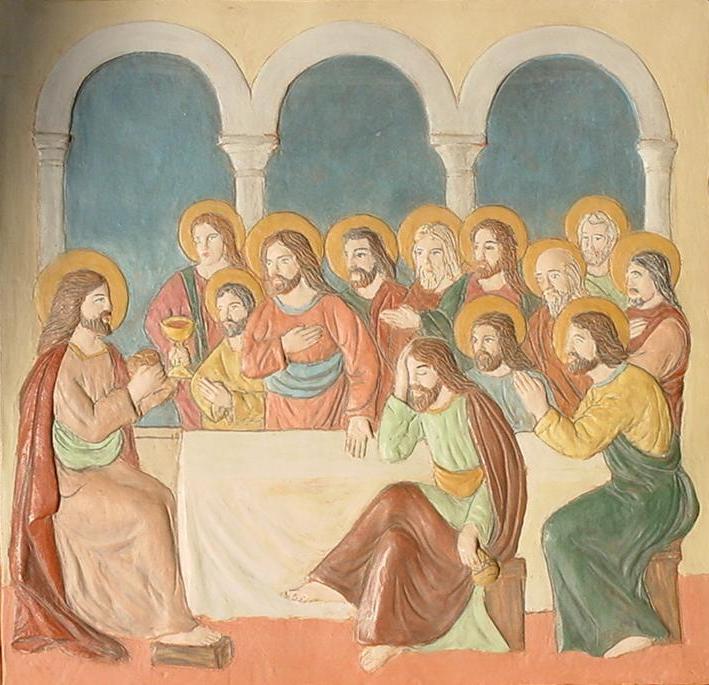 Svetli del
5. Ki je postavil sveto evharistijo.
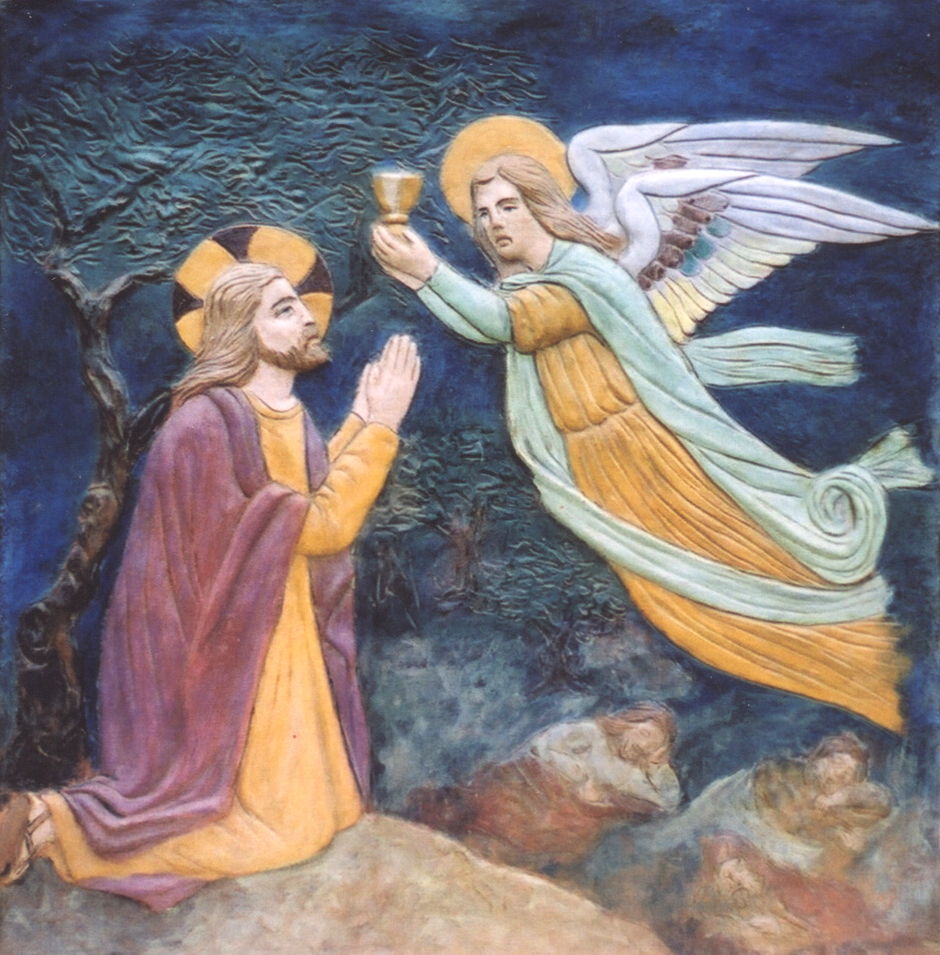 žalostni del
1. Ki je za nas krvavi pot potil.
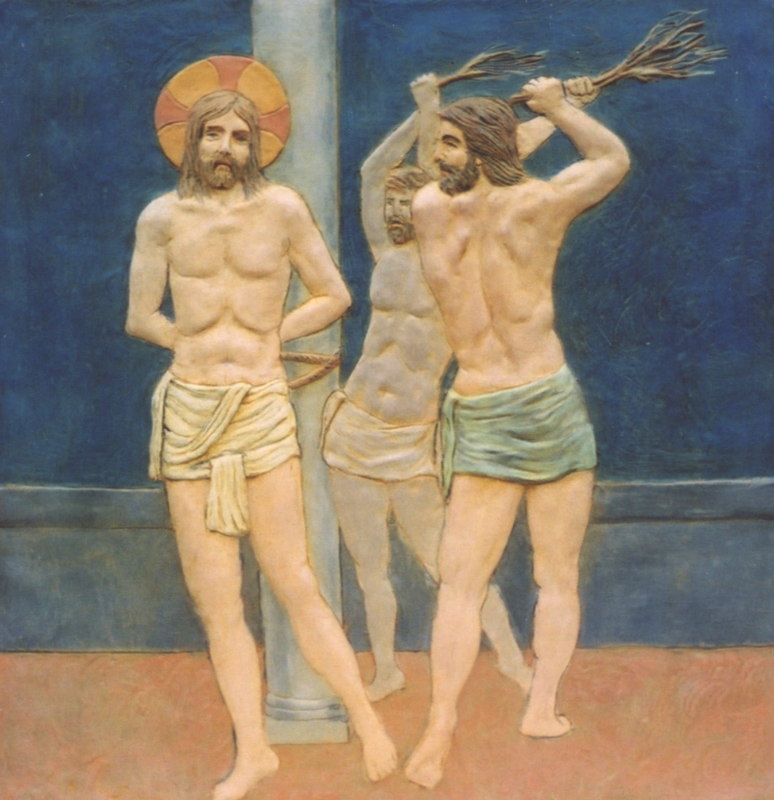 žalostni del
2. Ki je 
za nas bičan bil.
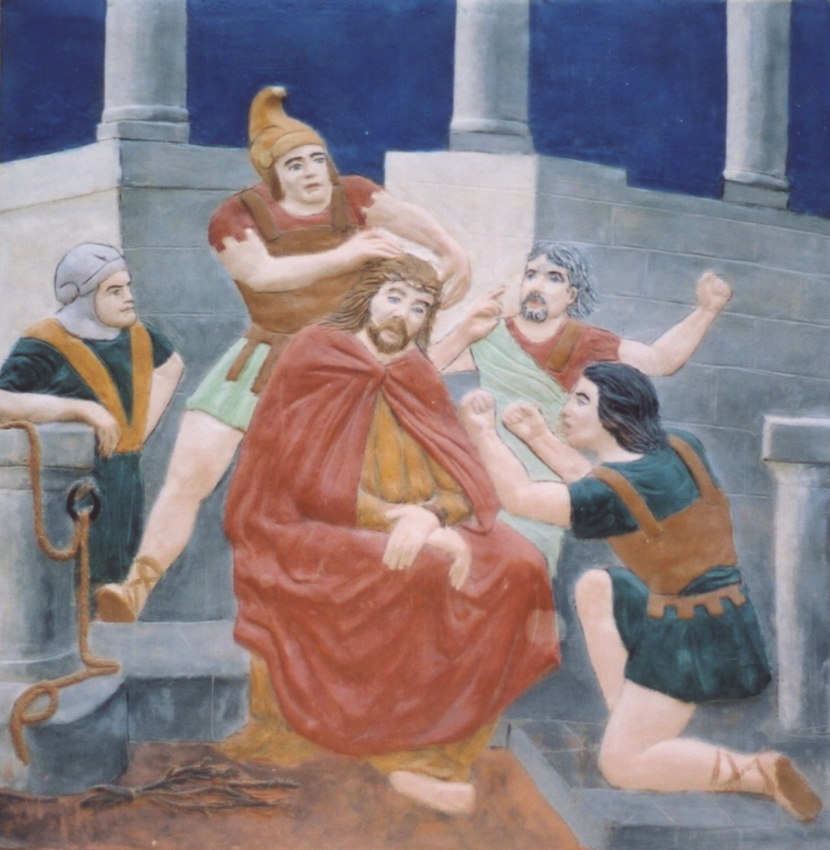 žalostni del
3. Ki je 
za nas s trnjem kronan bil.
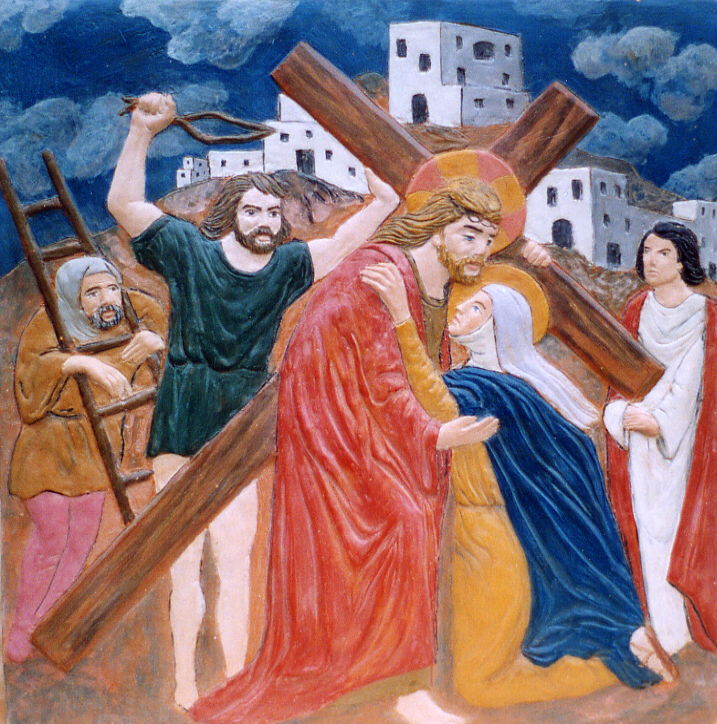 žalostni DEL
4. Ki je 
za nas težki križ nesel.
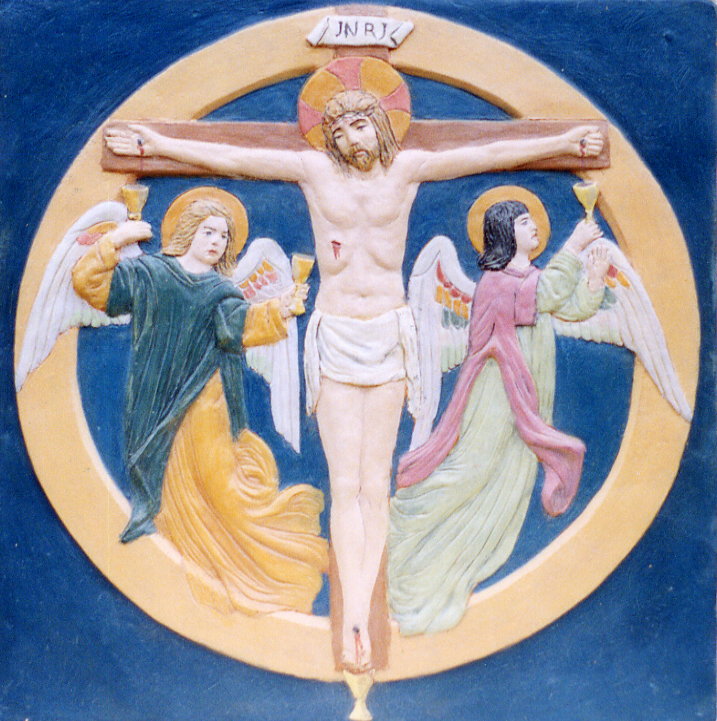 žalostni del
5. Ki je 
za nas križan bil.
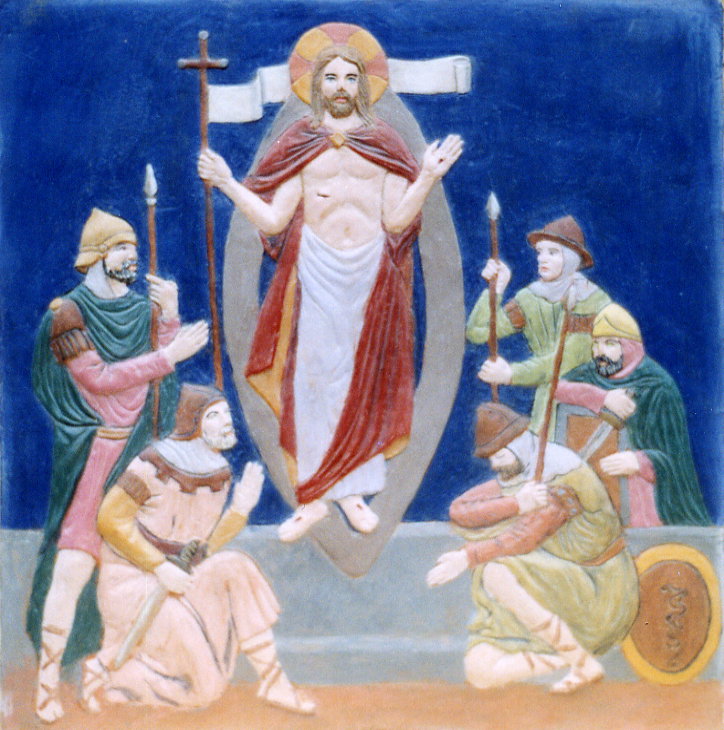 Častitljivi del
1. Ki je od mrtvih vstal.
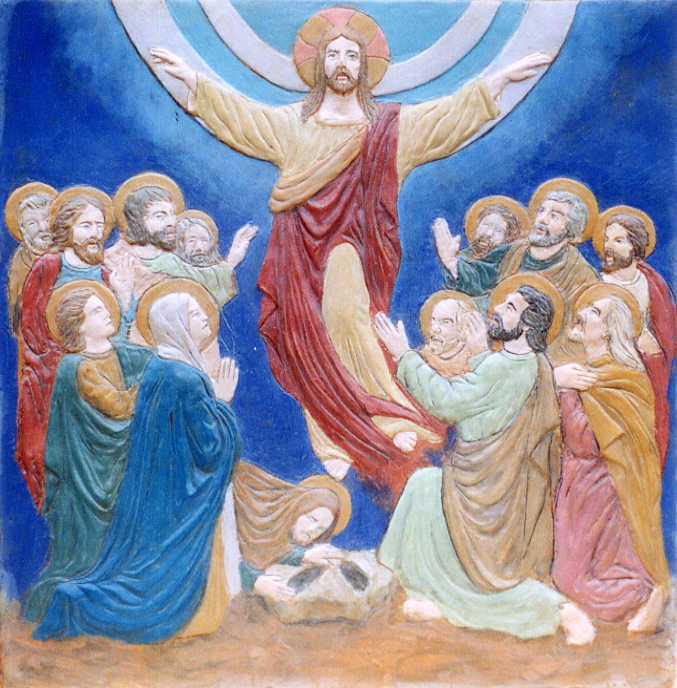 Častitljivi del
2. Ki je v nebesa 
šel.
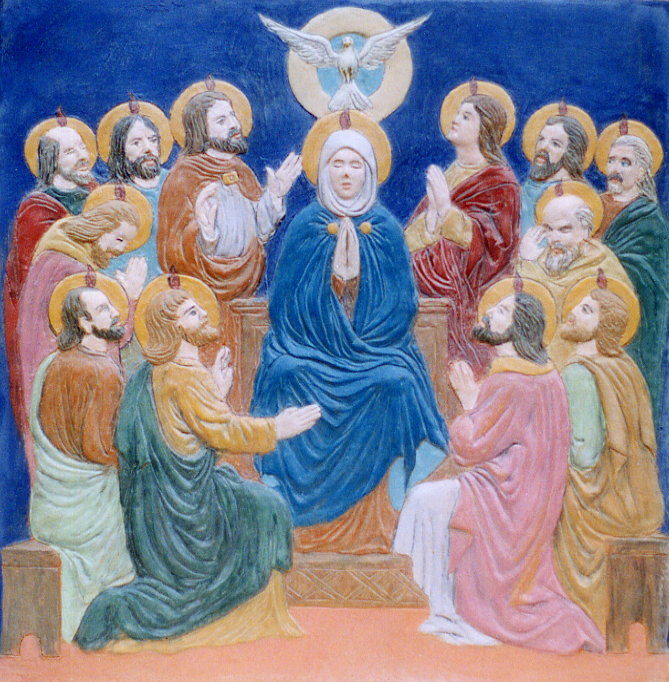 Častitljivi del
3. Ki je Svetega Duha poslal.
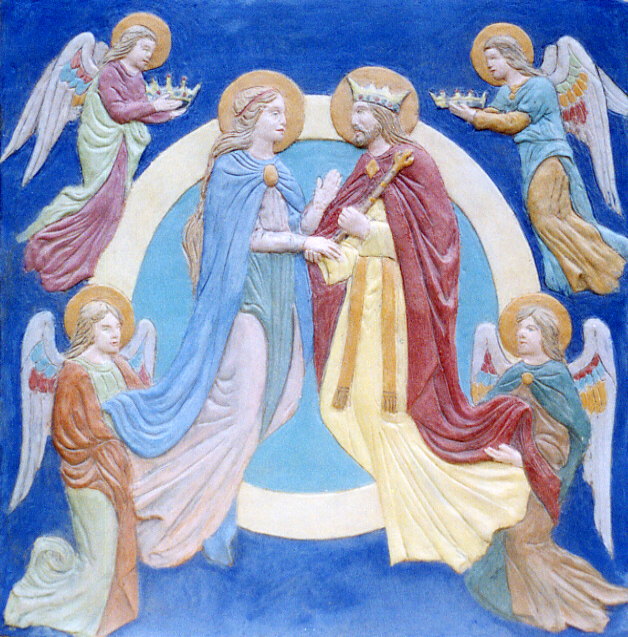 Častitljivi del
4. Ki je tebe, Devica, v nebesa vzel.
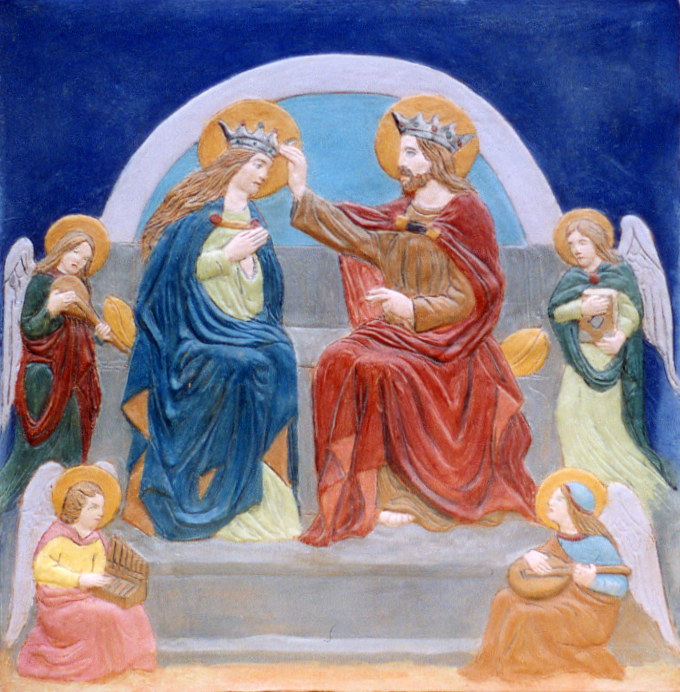 Častitljivi del
4. Ki je tebe, Devica, v nebesih kronal.